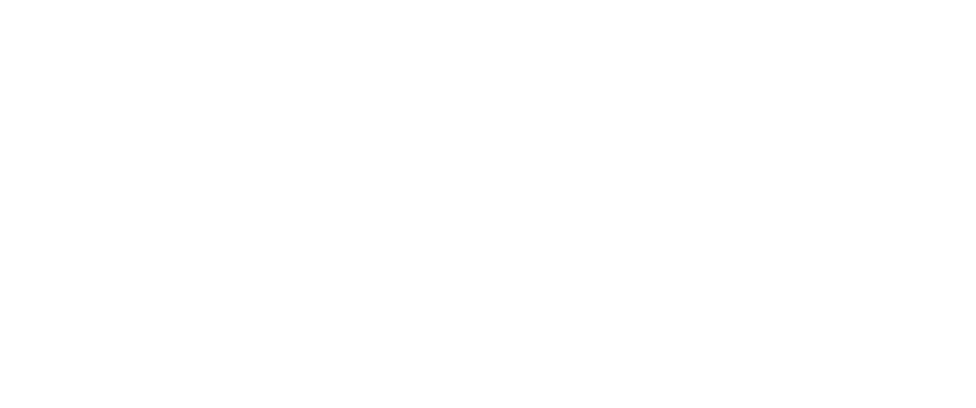 How many does each tally represent?

	a)                            b)
       

Draw tallies to show

	 a) 8                    b) 16

If          represents 10, what is represented by…

	 a)                                   b)

	 c) 		                            d)
How many does each tally represent?

	a)                            b)
       

Draw tallies to show

	 a) 8                    b) 16

If          represents 10, what is represented by…

	 a)                                   b)

	 c) 		                            d)
17
7
20
40
25
5
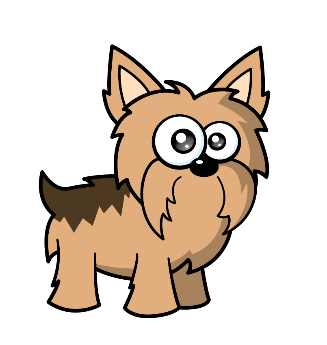 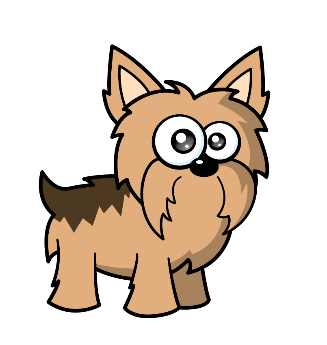 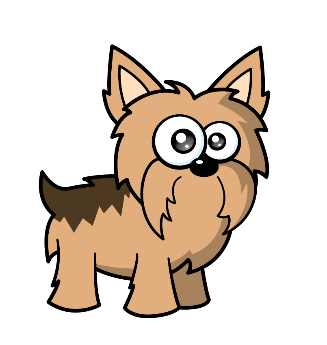 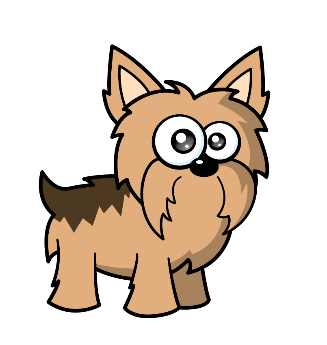 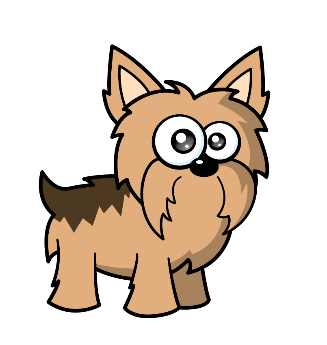 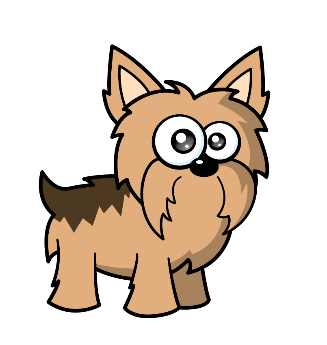 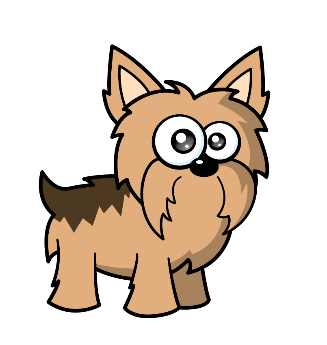 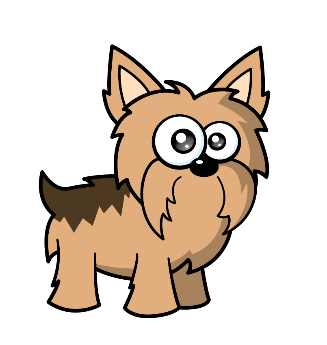 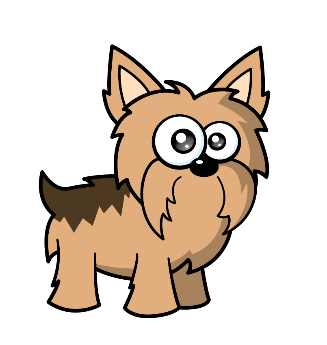 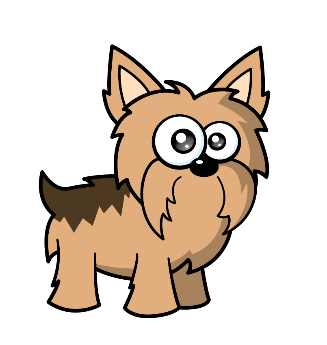 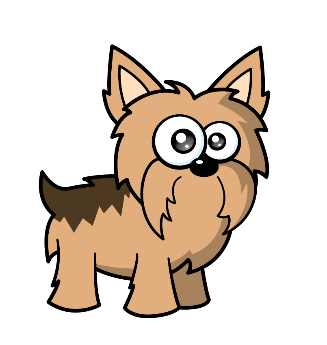 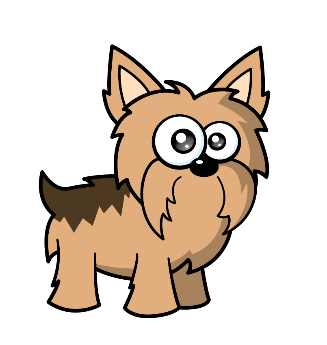 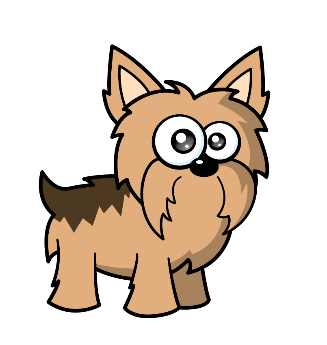 How many dogs were seen on Wednesday? 
_____ dogs
3
30
How many dogs were seen on Thursday?
 
_____ dogs
15
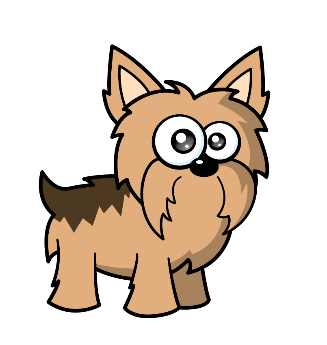 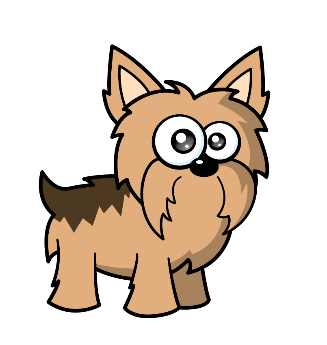 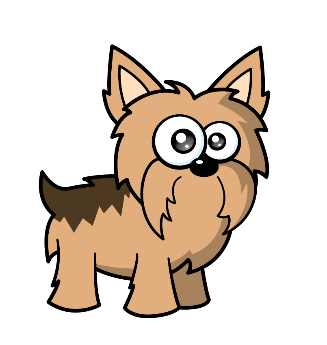 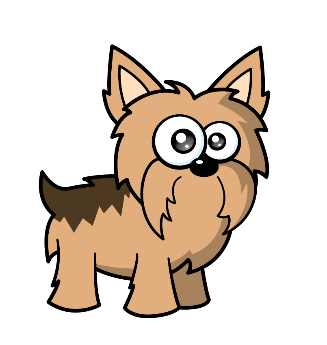 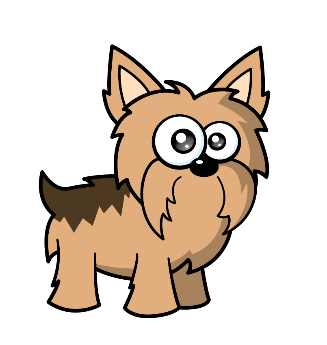 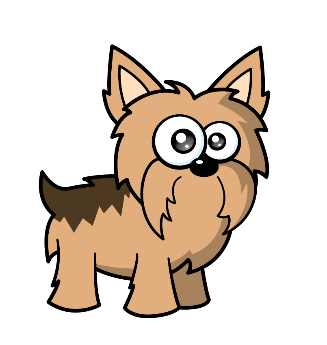 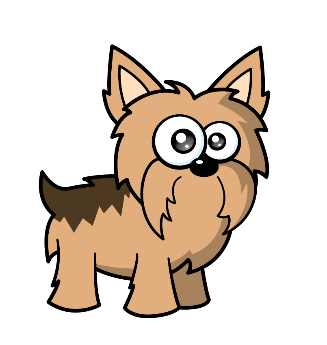 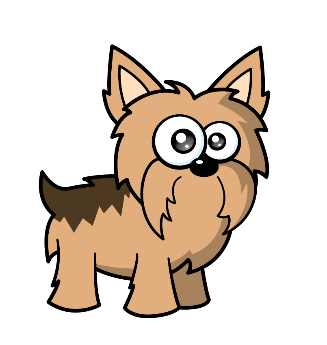 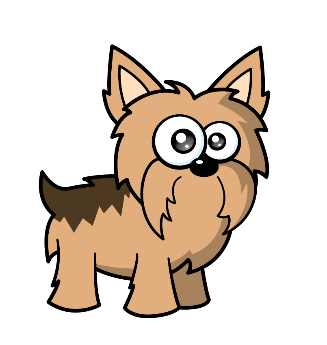 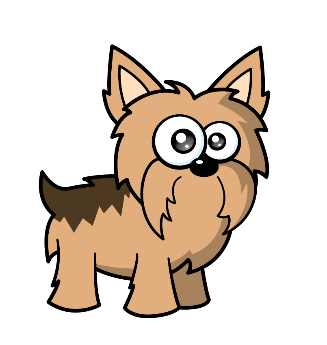 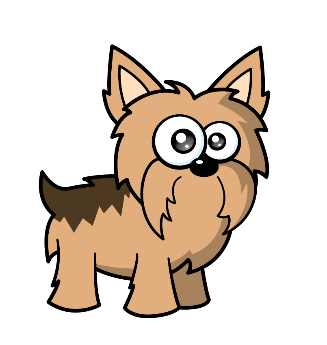 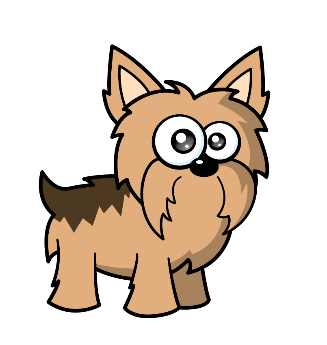 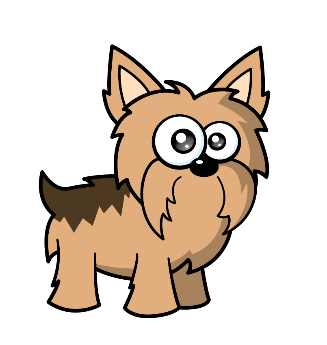 How many more dogs were seen on Wednesday
than Tuesday?
I know an easier way to compare.
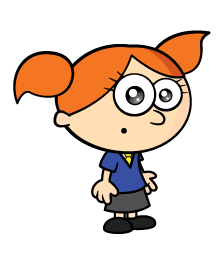 I will subtract to find the difference.
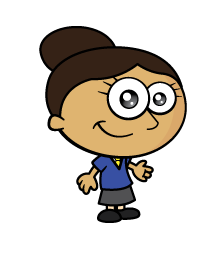 How many more dogs were seen on Wednesday
Than Tuesday?
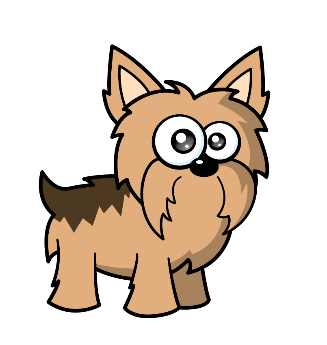 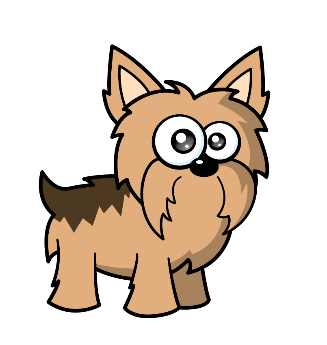 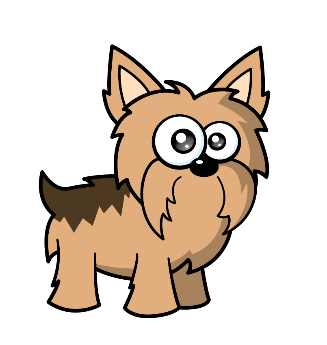 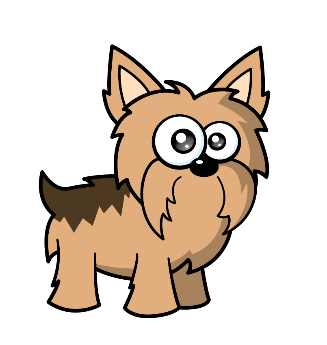 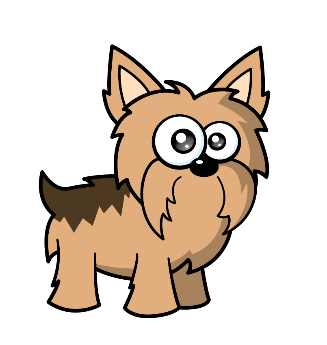 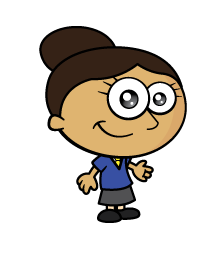 30 dogs were seen on Wednesday.
10 dogs were seen on Tuesday.
20 more dogs were seen on Wednesday than Tuesday.
I can use the pictogram to compare.
I can see there are 20 more dogs on Wednesday.
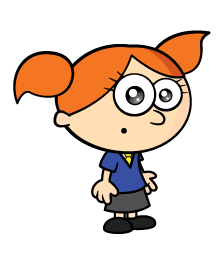 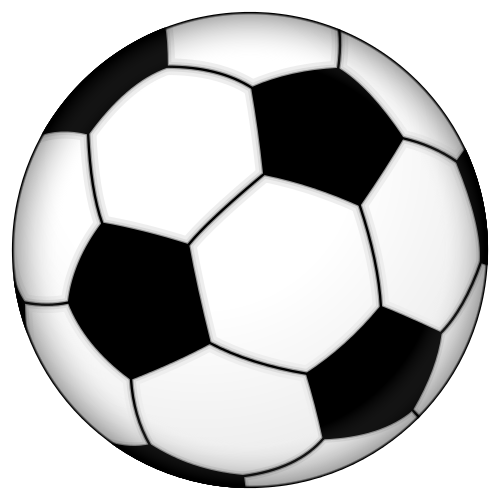 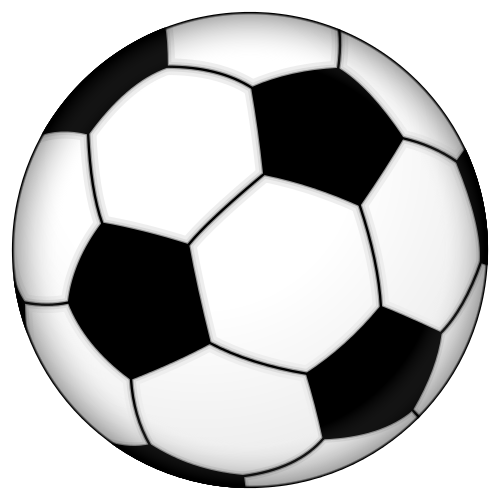 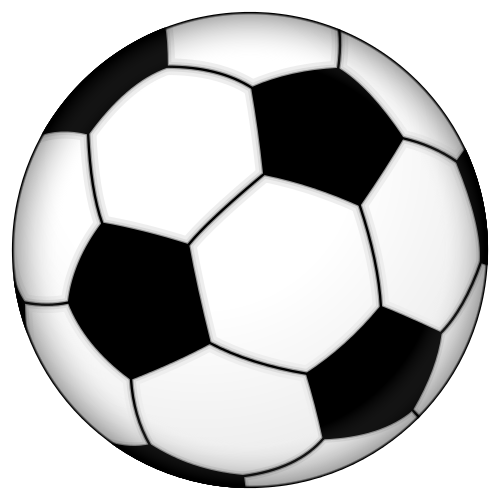 I scored 6. That’s the most goals!
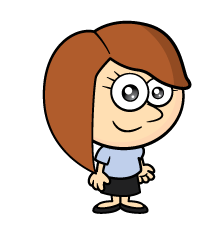 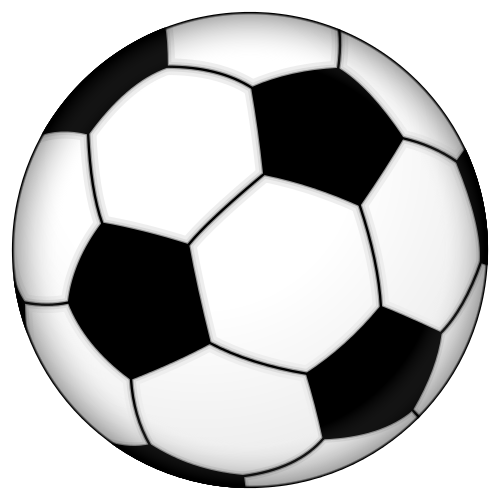 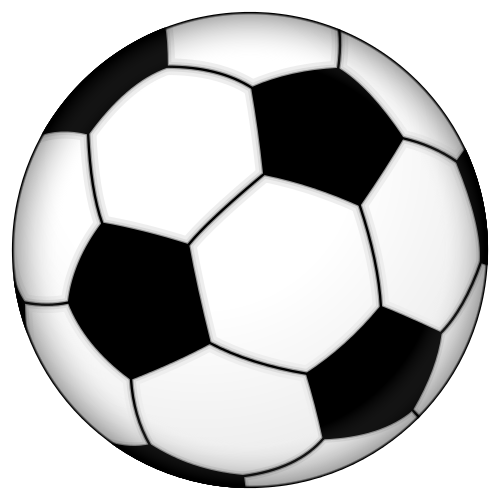 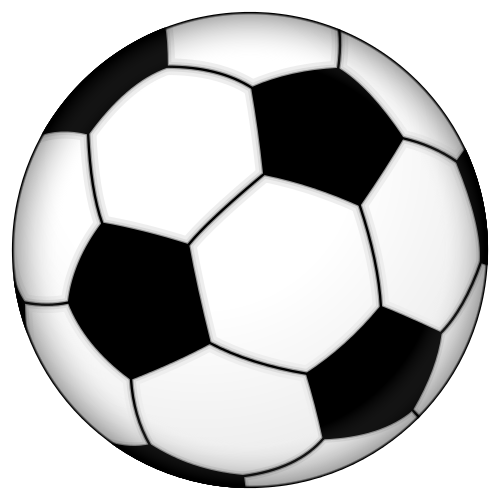 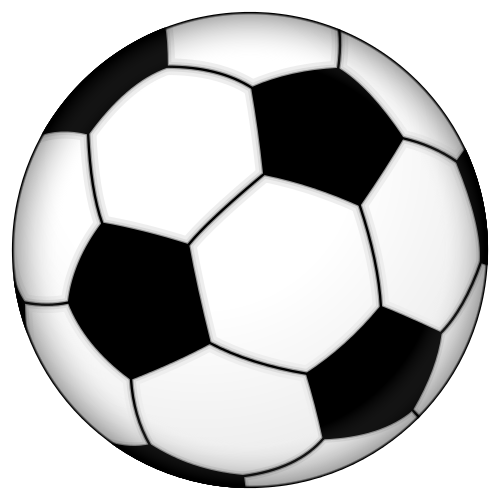 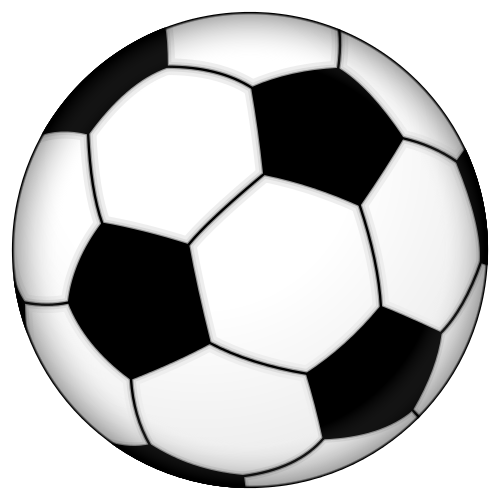 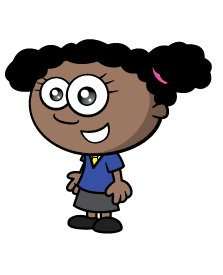 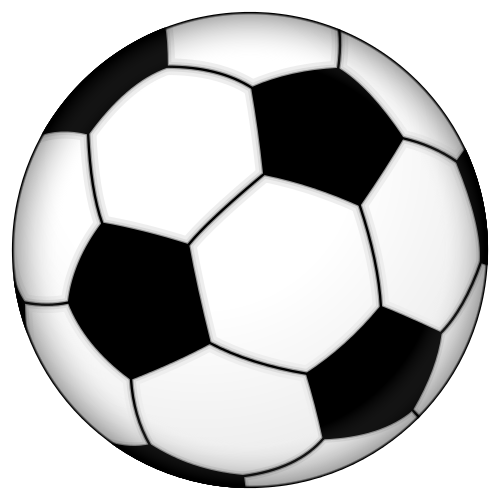 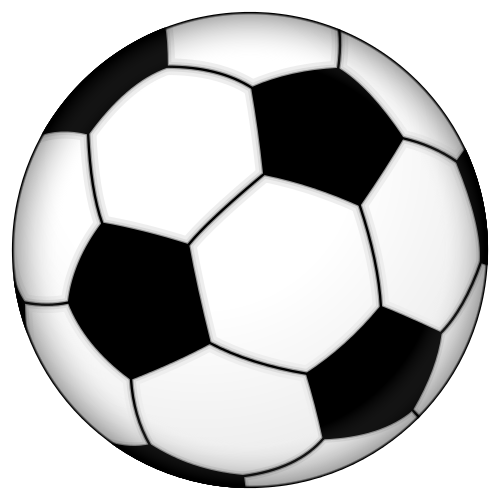 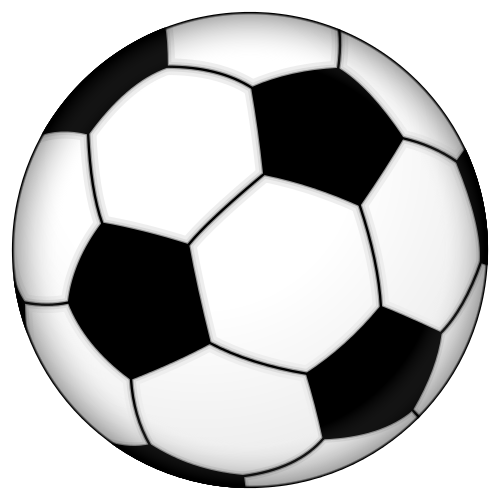 Jack scored 1 goal.
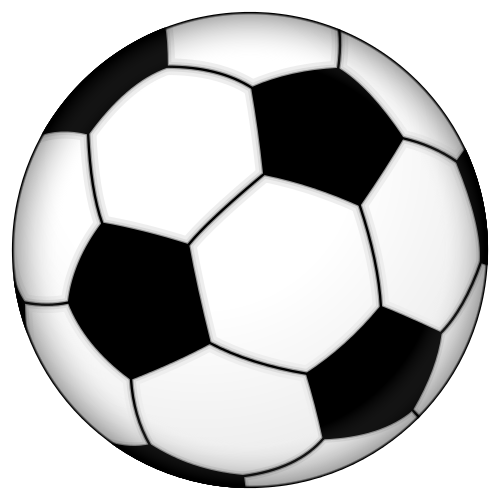 What do you notice?
19 goals were scored altogether.
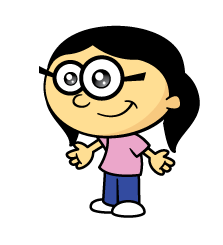 Mo scored 2 more goals than Whitney.
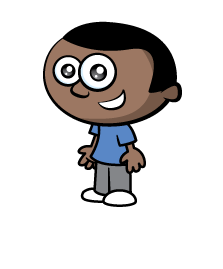 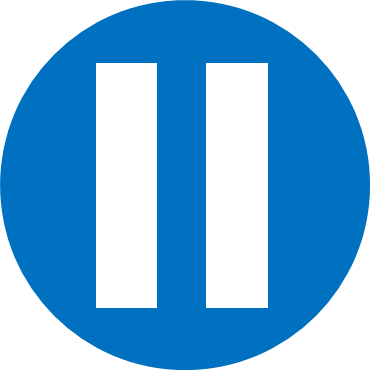 Have a think
Game 2
Game 1
30 points
How many points did Ron score overall?

Who scored the most points overall?

In which game were most points scored?
Amir
Game 1
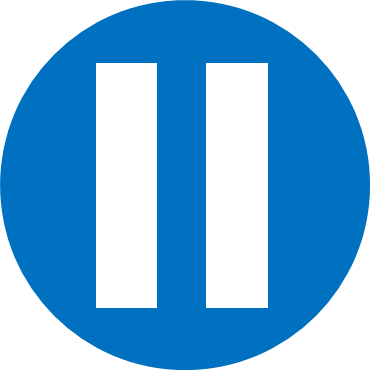 Have a think
Have a go at the questions on the worksheet